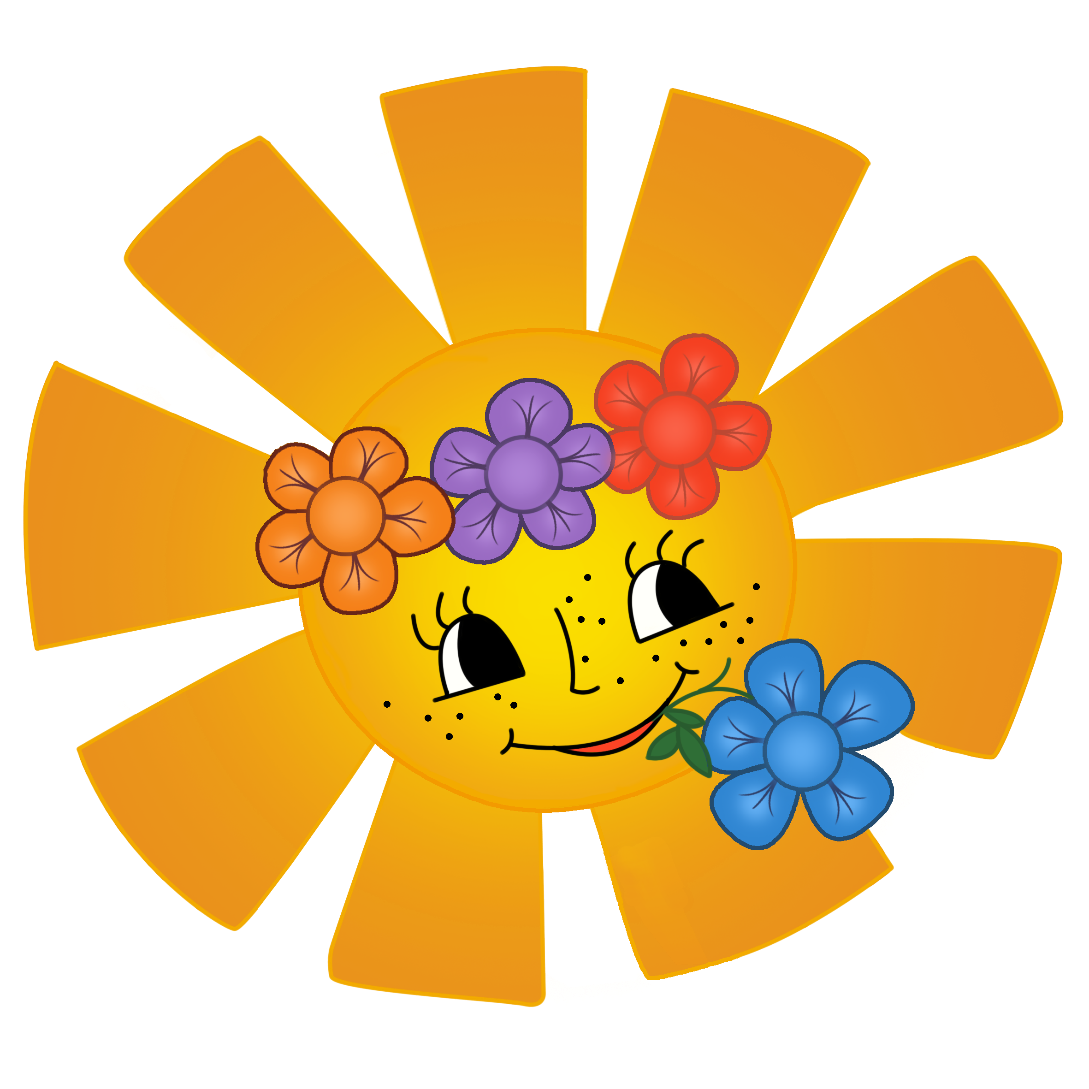 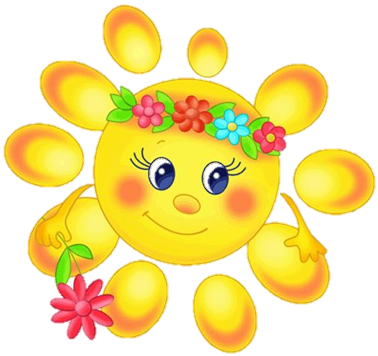 Добро пожаловать 
в страну Фантазия